LAS CLASES DE MEDIDAS
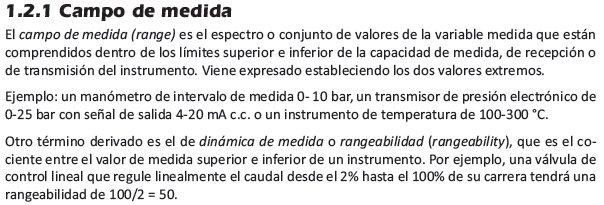 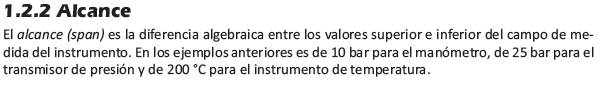 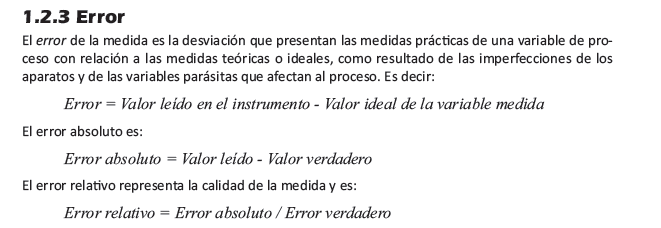 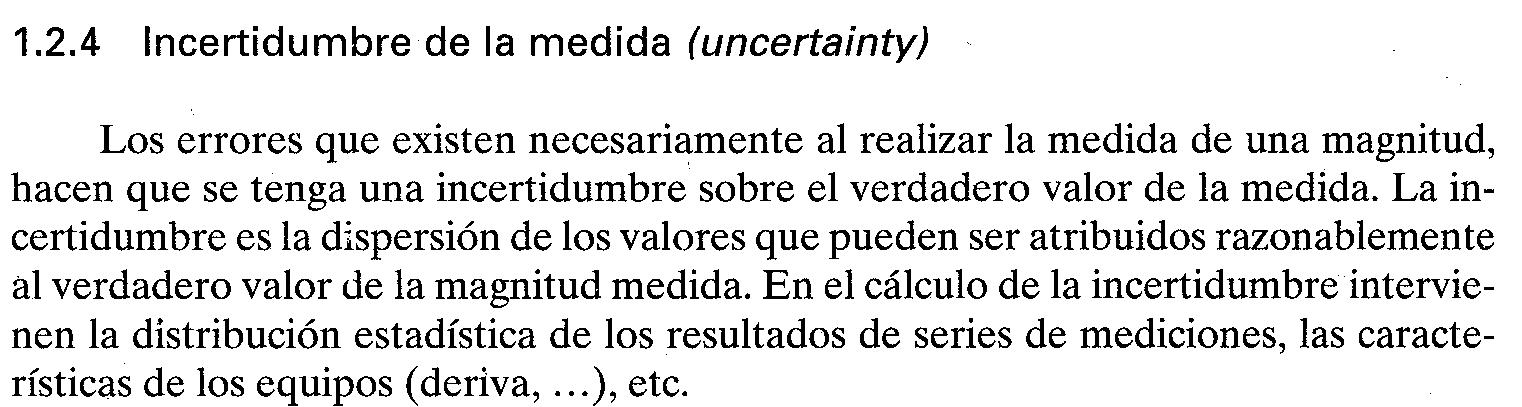 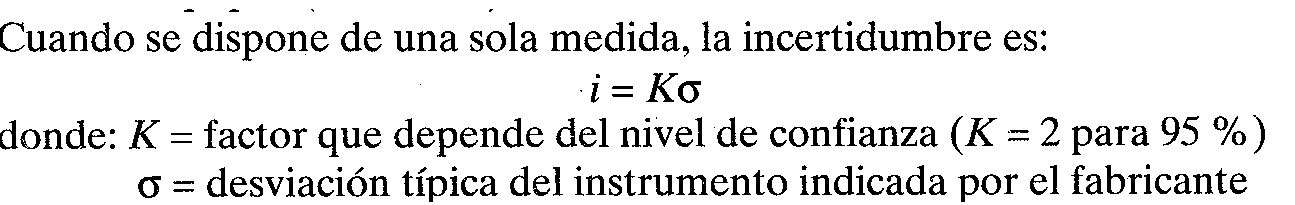 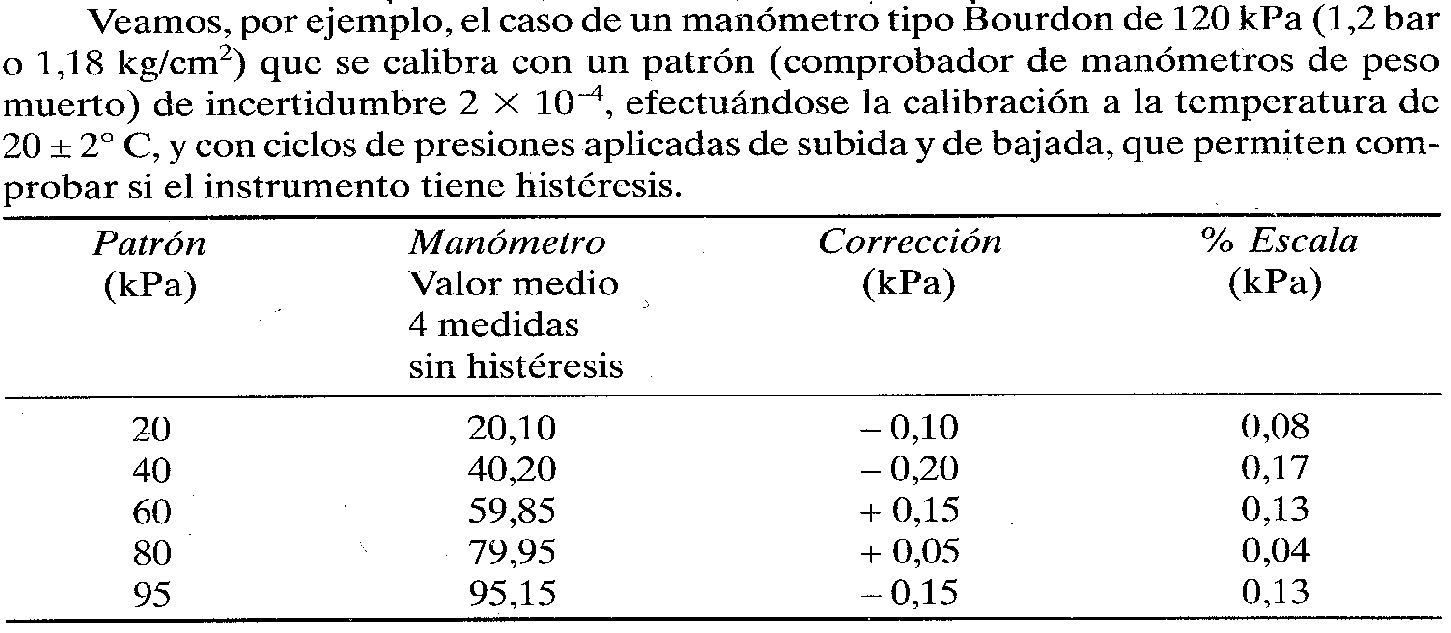 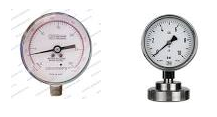 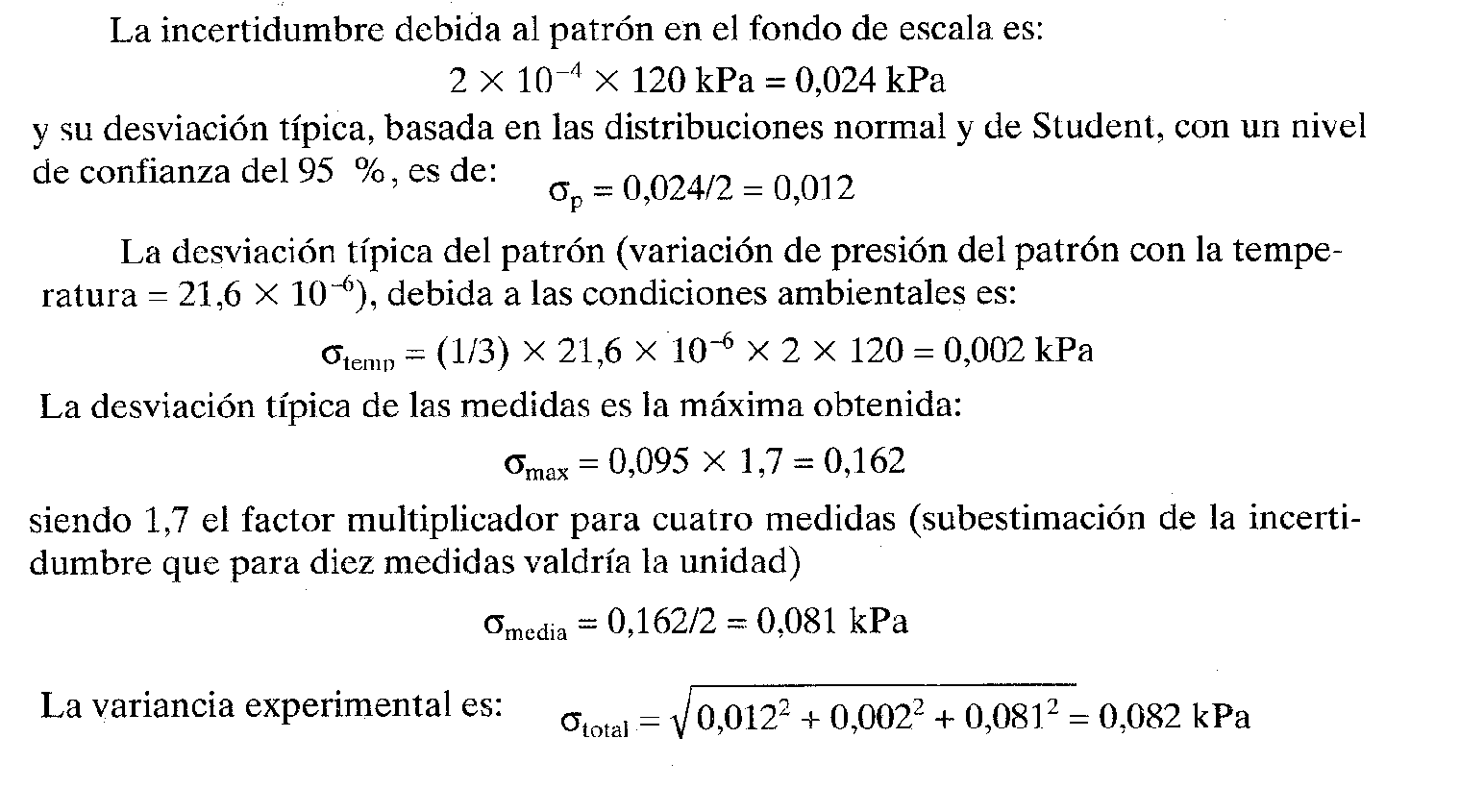 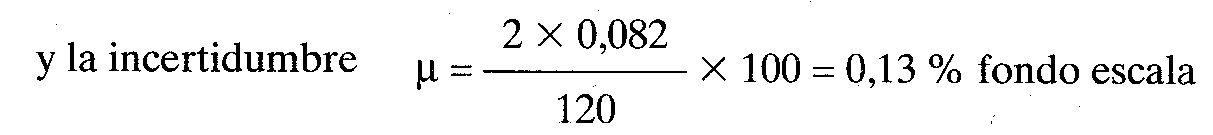 EXACTITUD
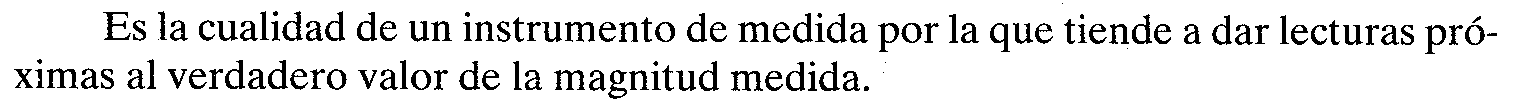 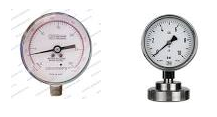 PRECISIÓN
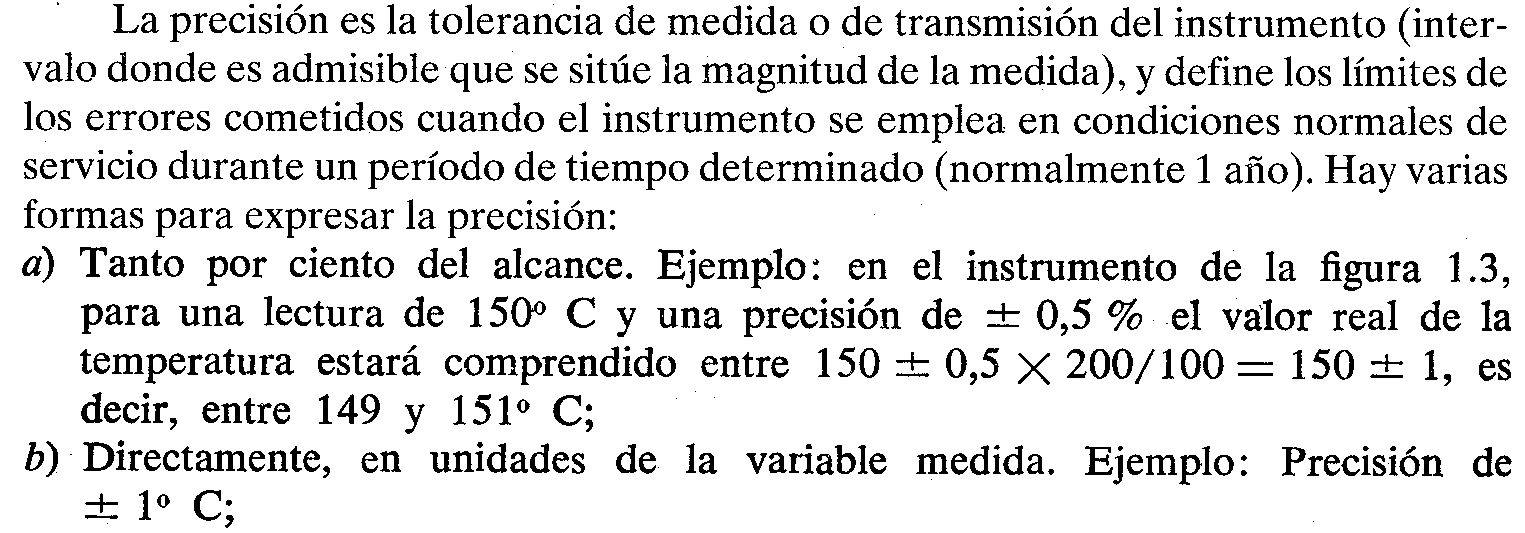 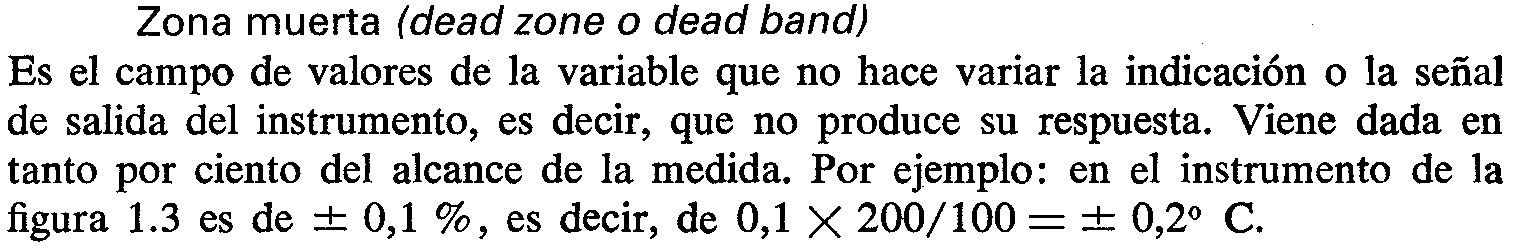 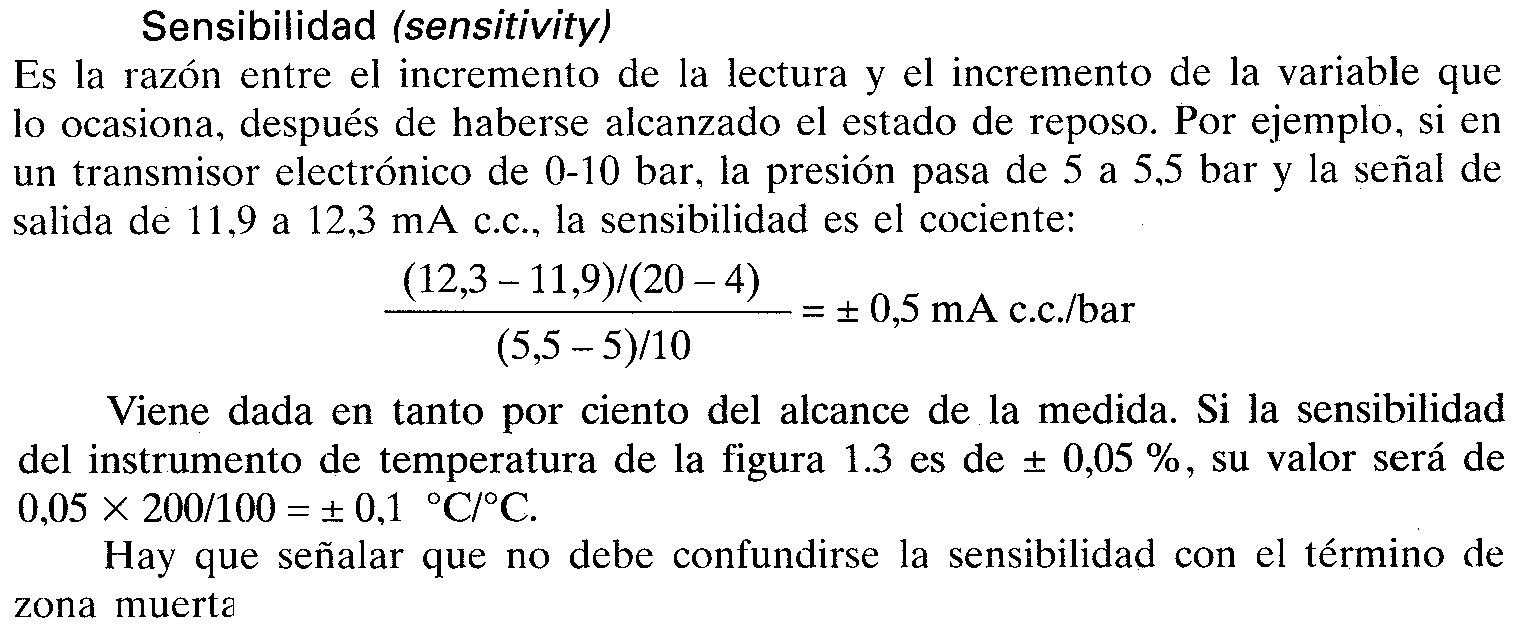 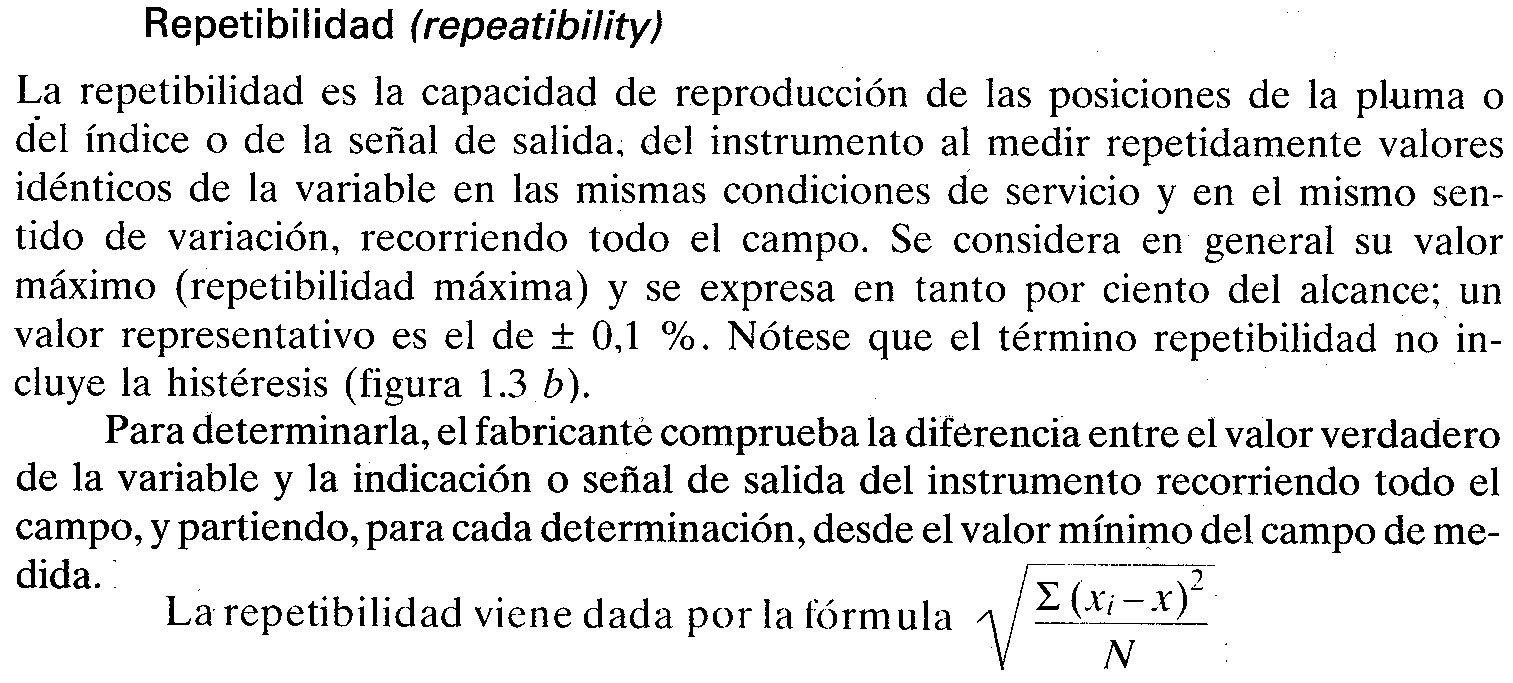 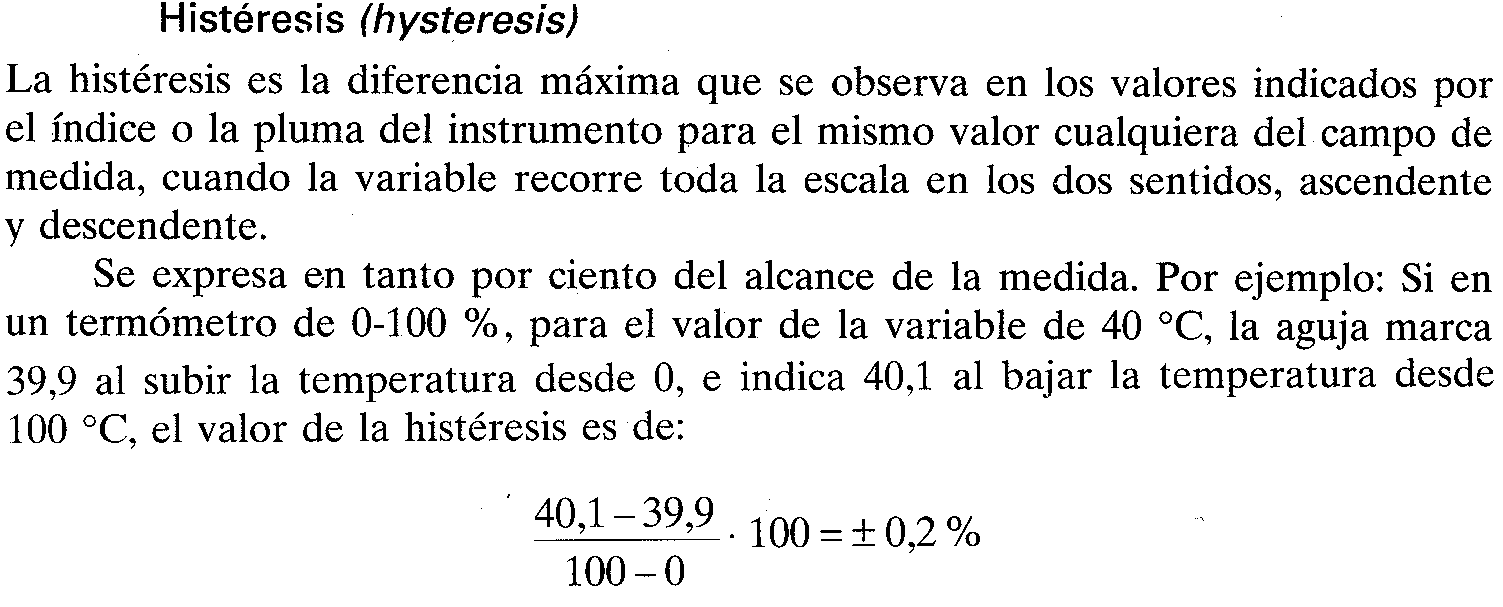 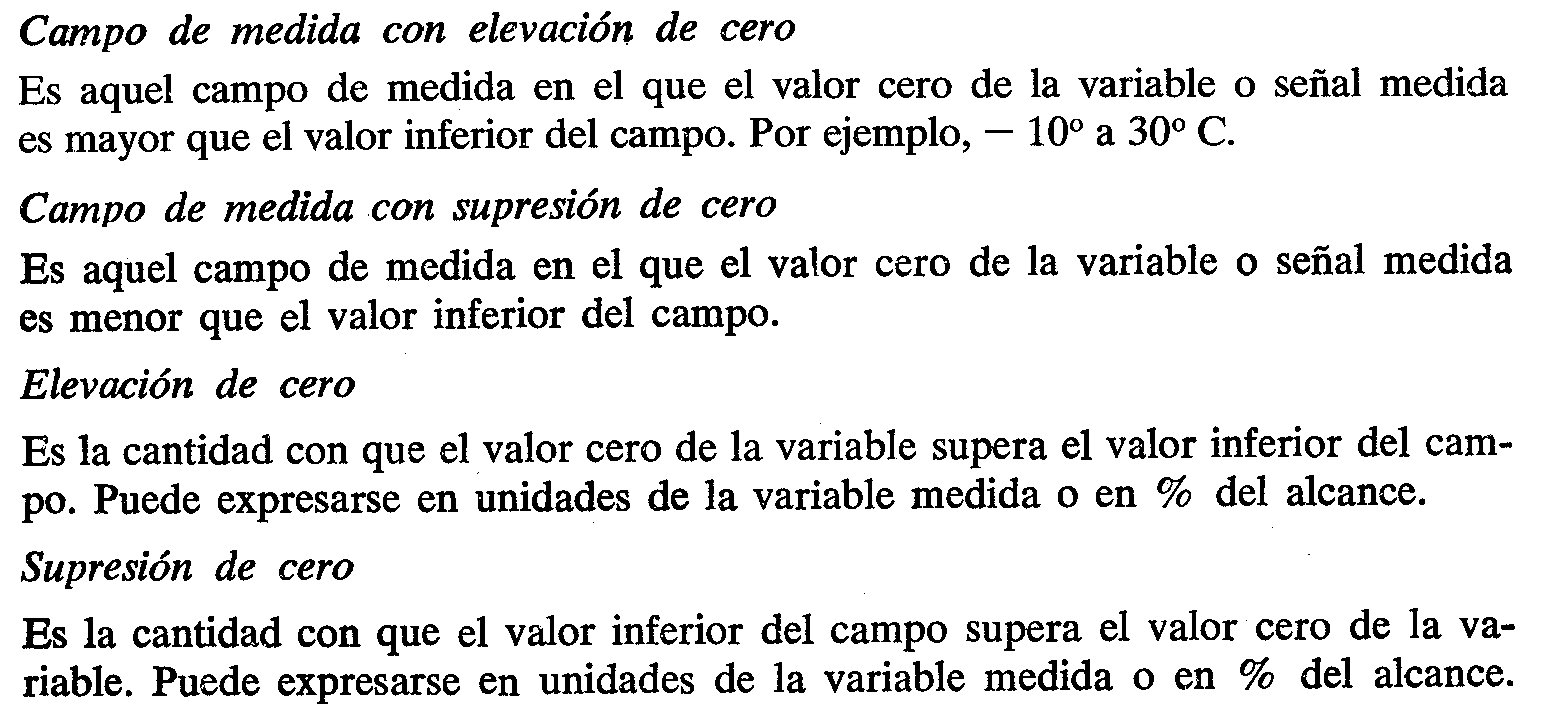 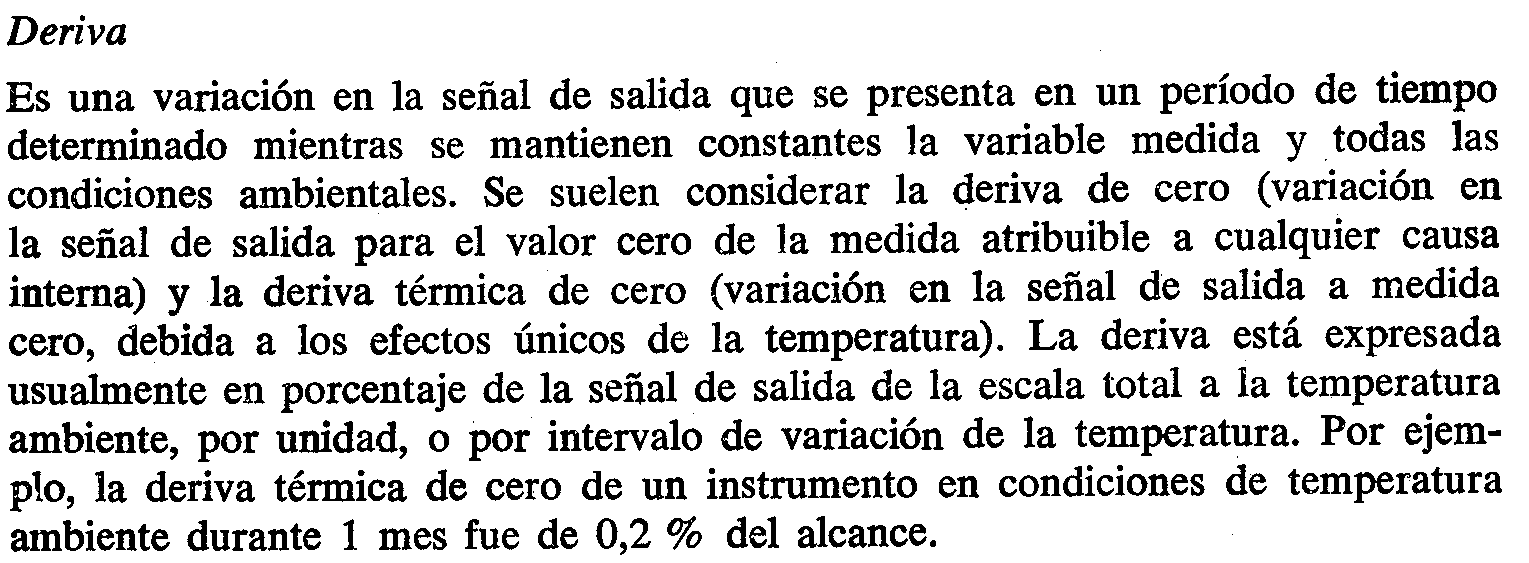 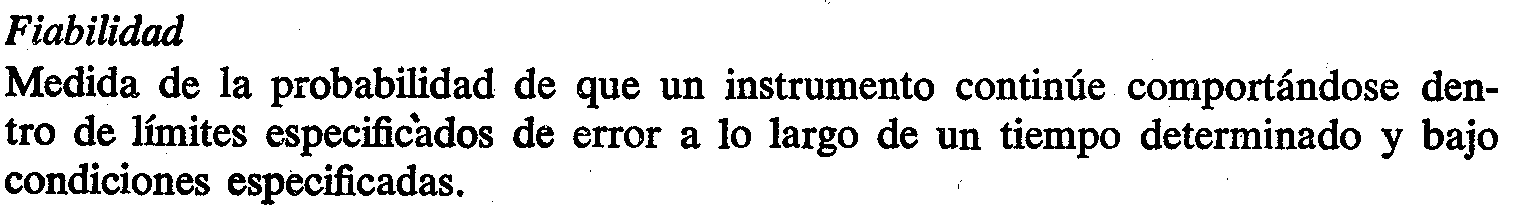 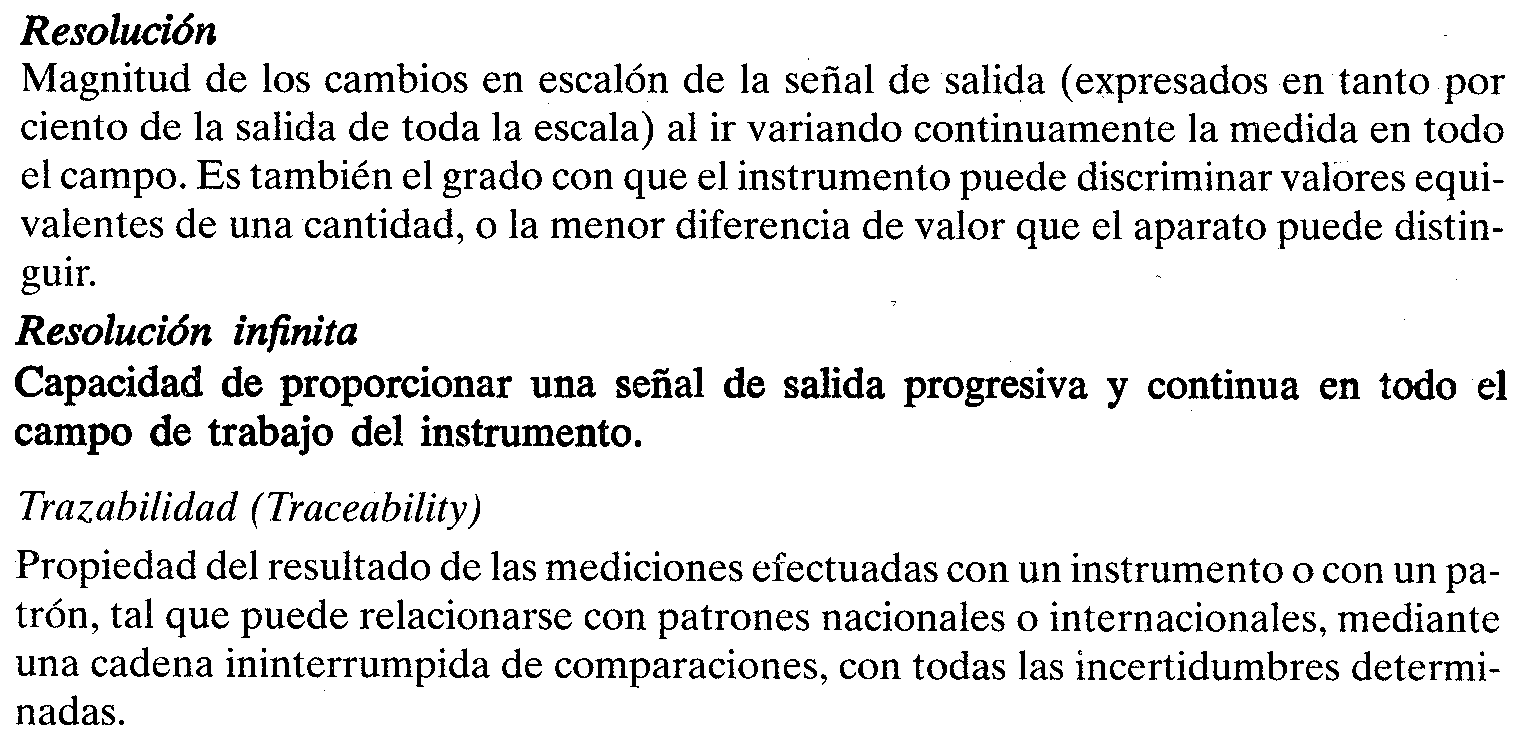 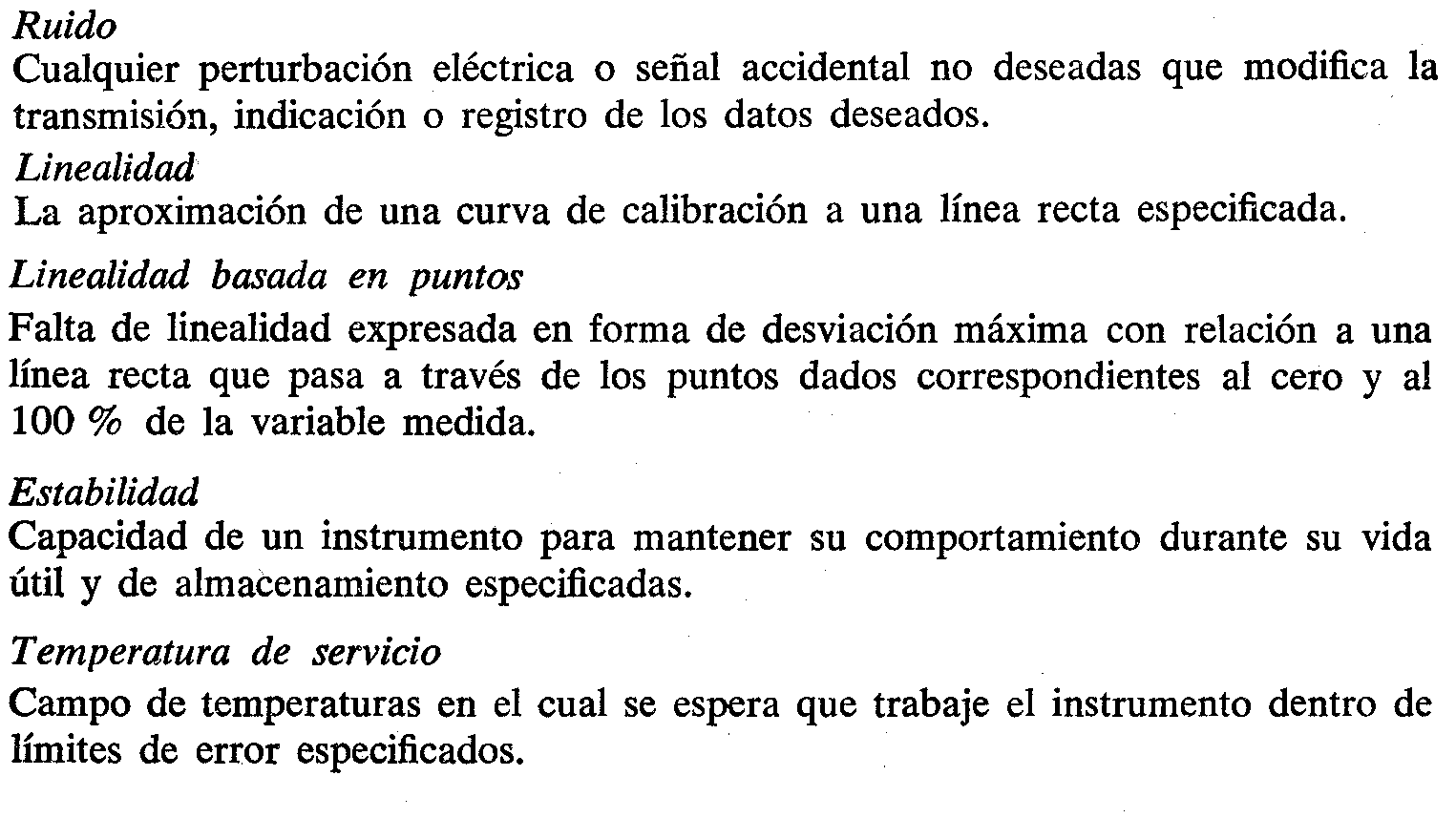 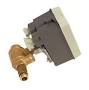 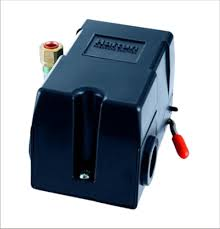 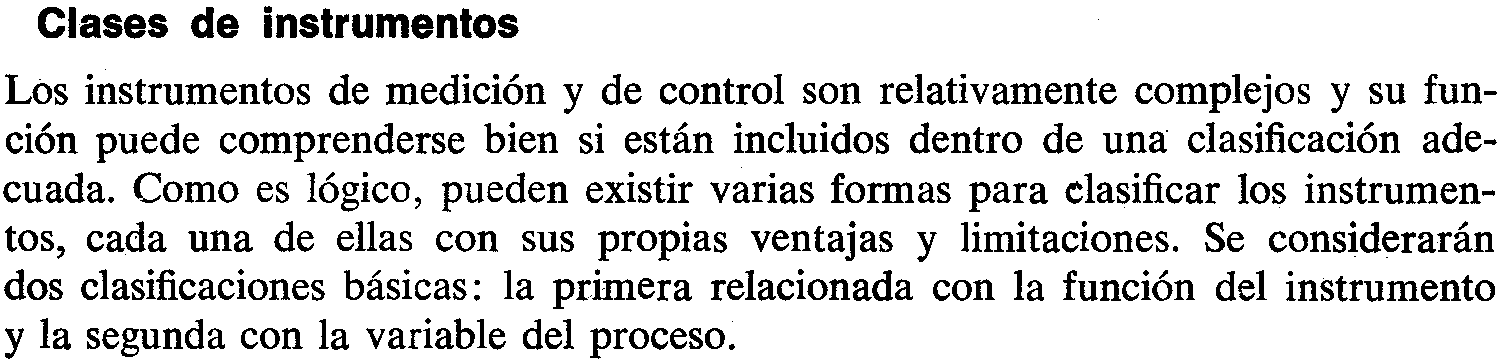 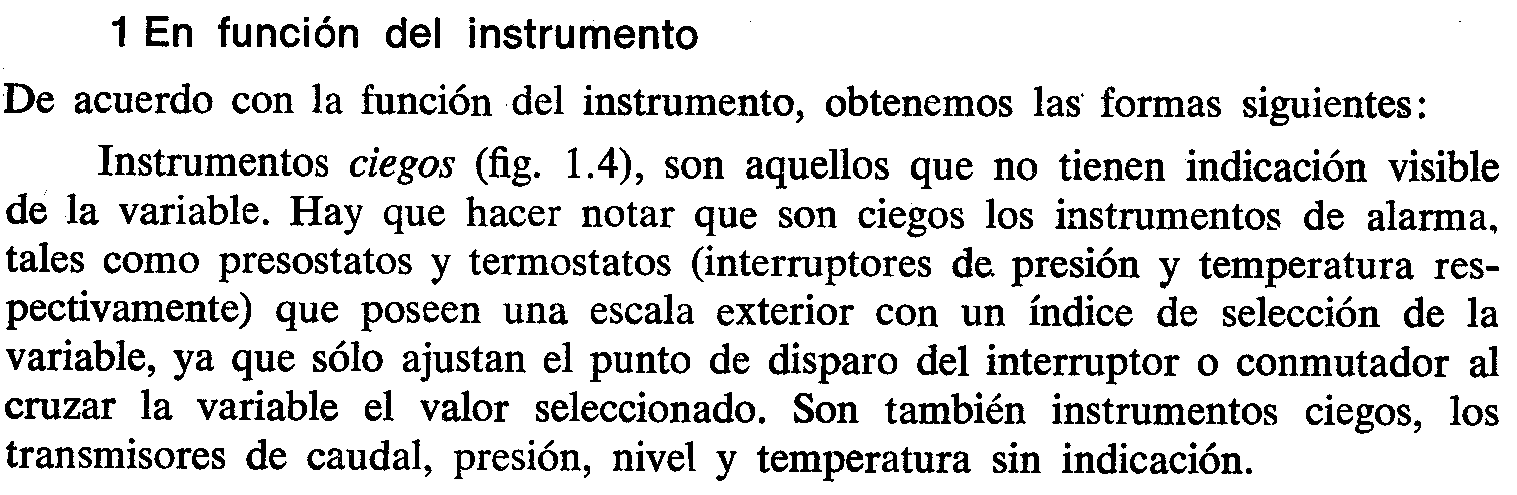 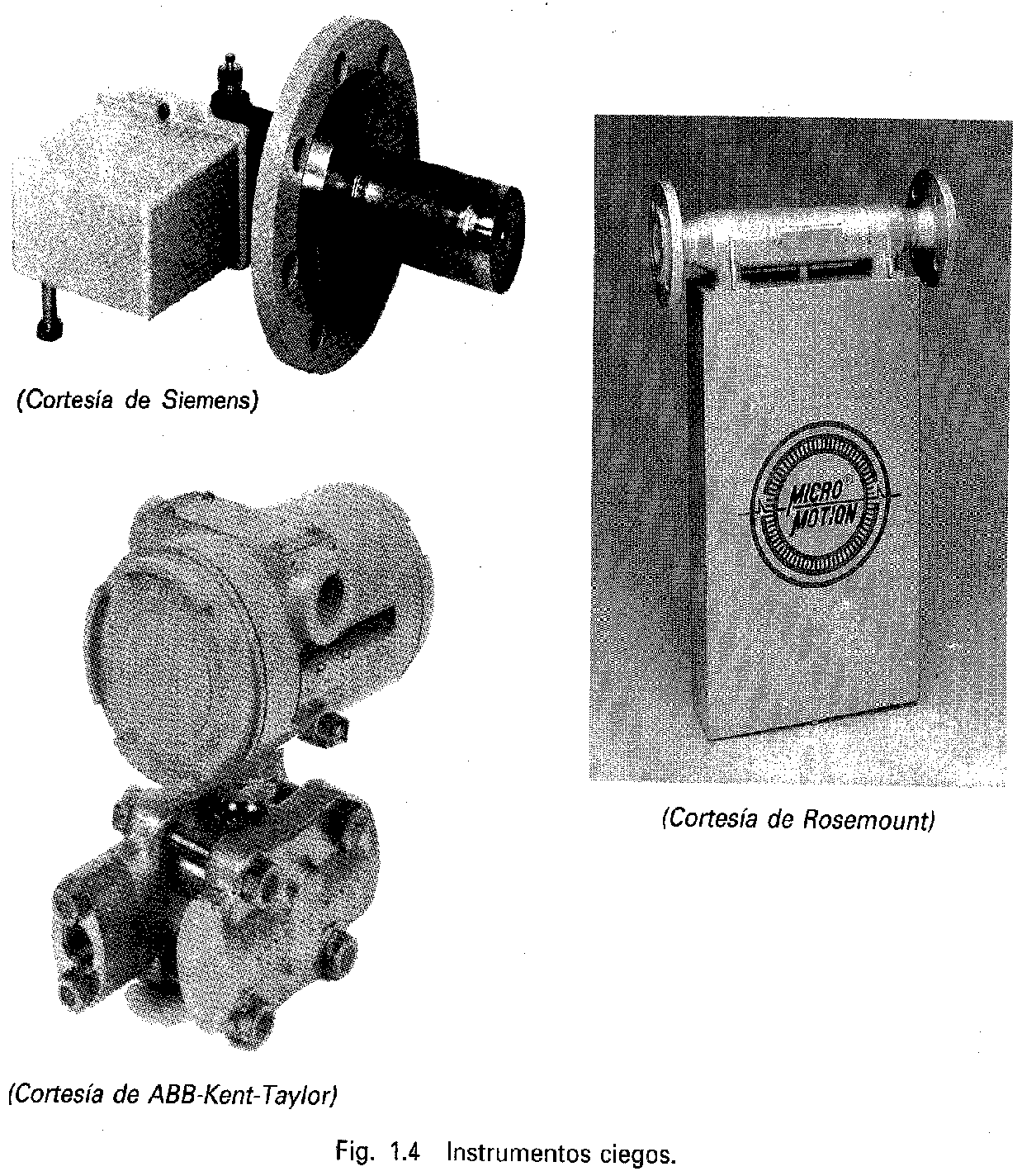 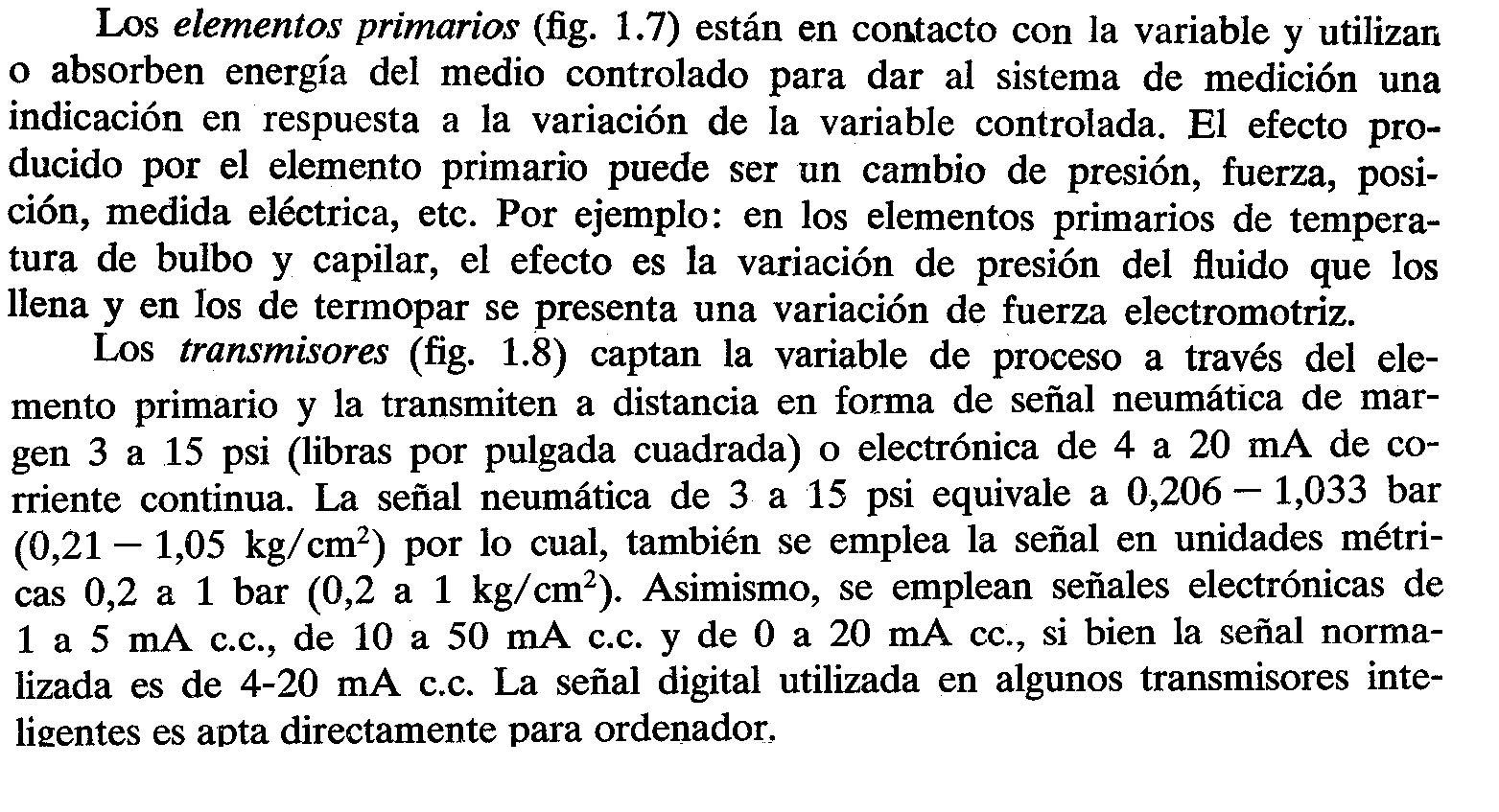 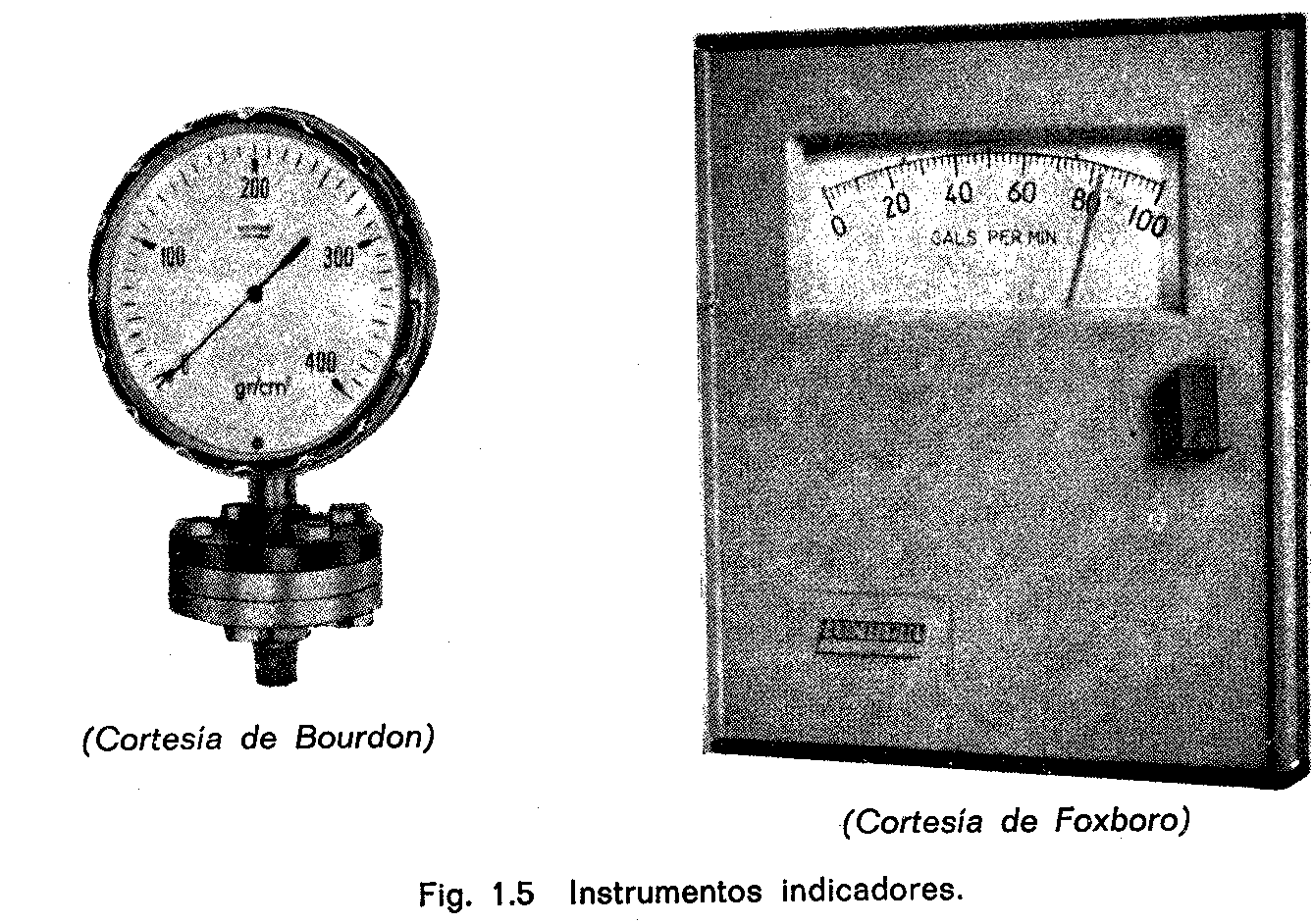 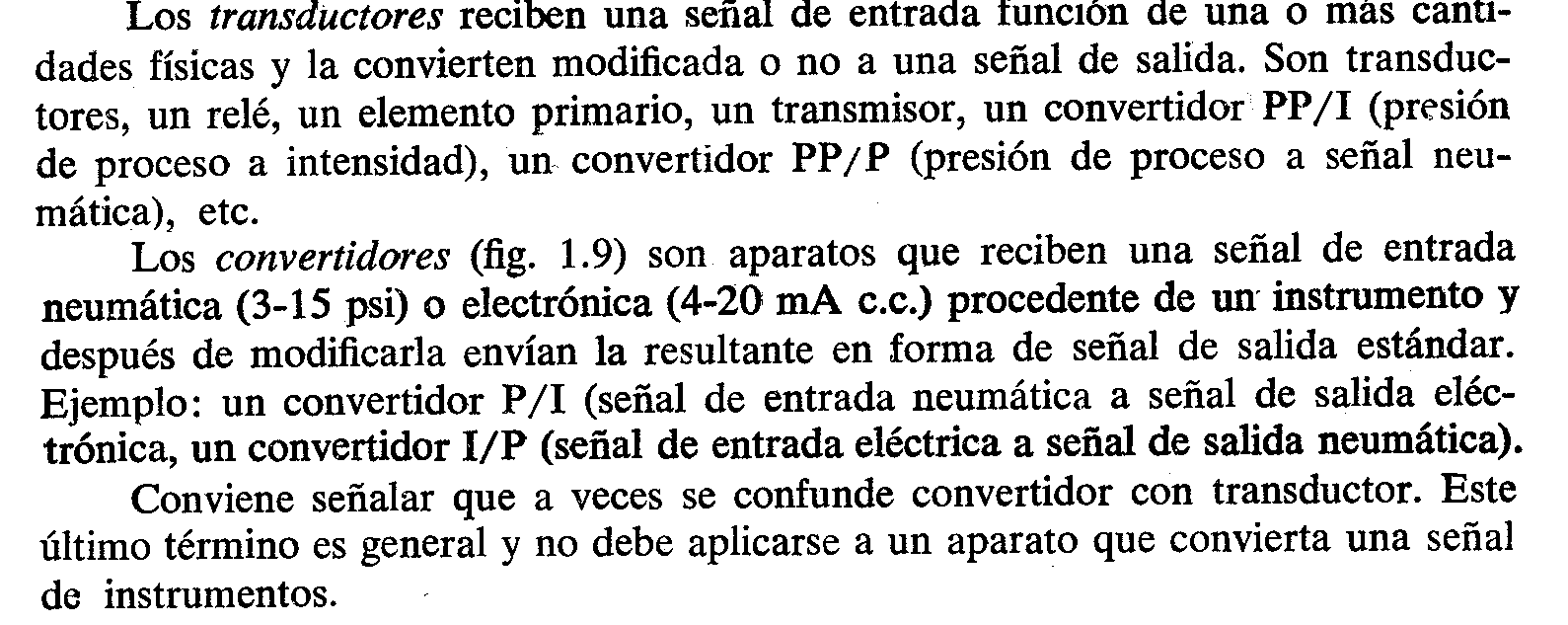